2019
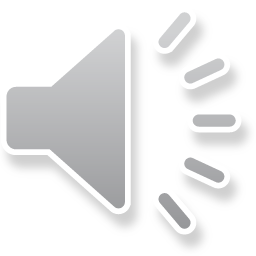 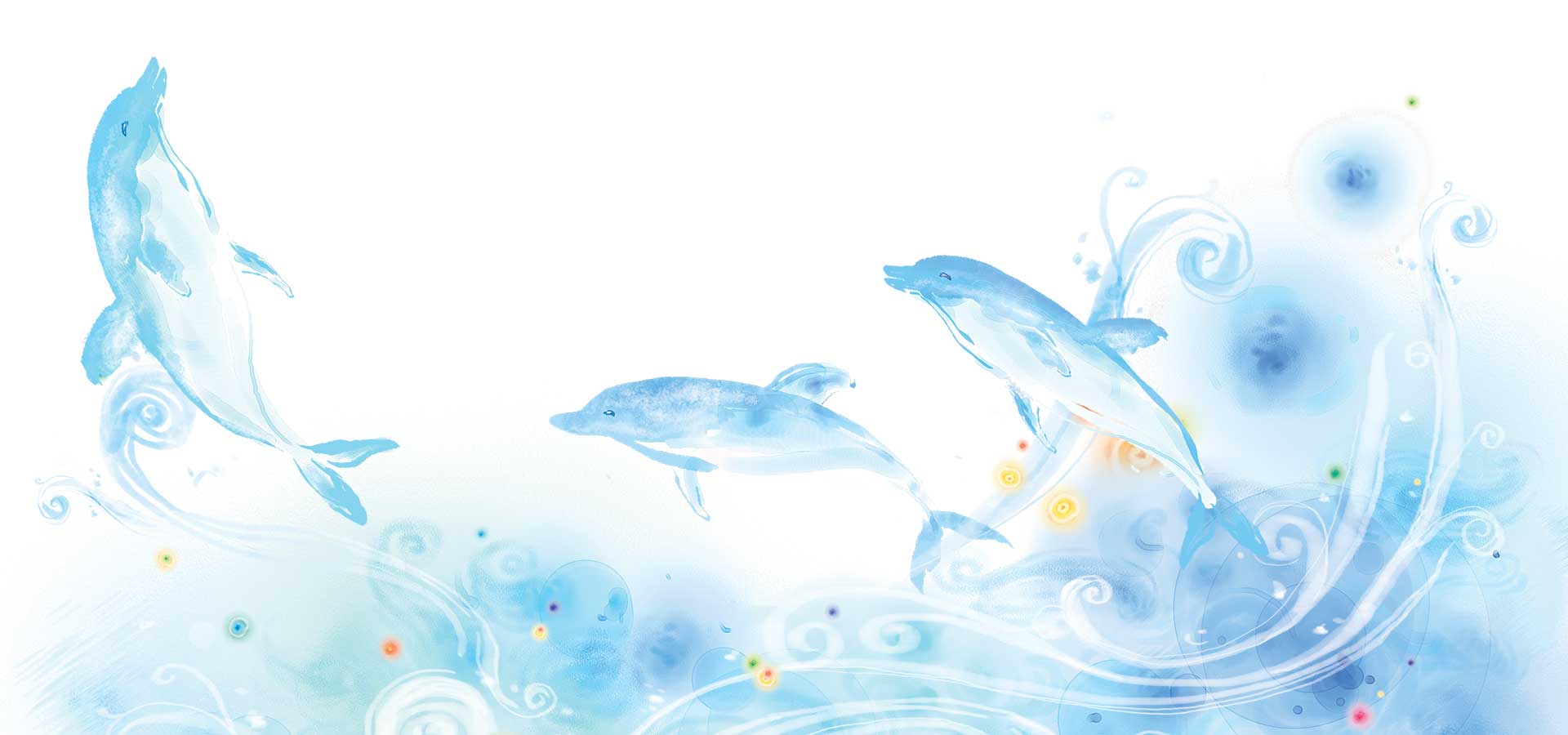 时尚小清新文艺PPT模板
PRESENTATION TEMPELETE TITLE
汇报人：猪七爷     时间：2019年X月X日
01
02
03
04
年度工作概述
ANNUAL WORK SUMMARY
目  录
工作完成情况COMPLETION OF WORK
CONTENTS
成功项目展示SUCCESSFUL PROJECT
明年工作计划
NEXT YEAR WORK PLAN
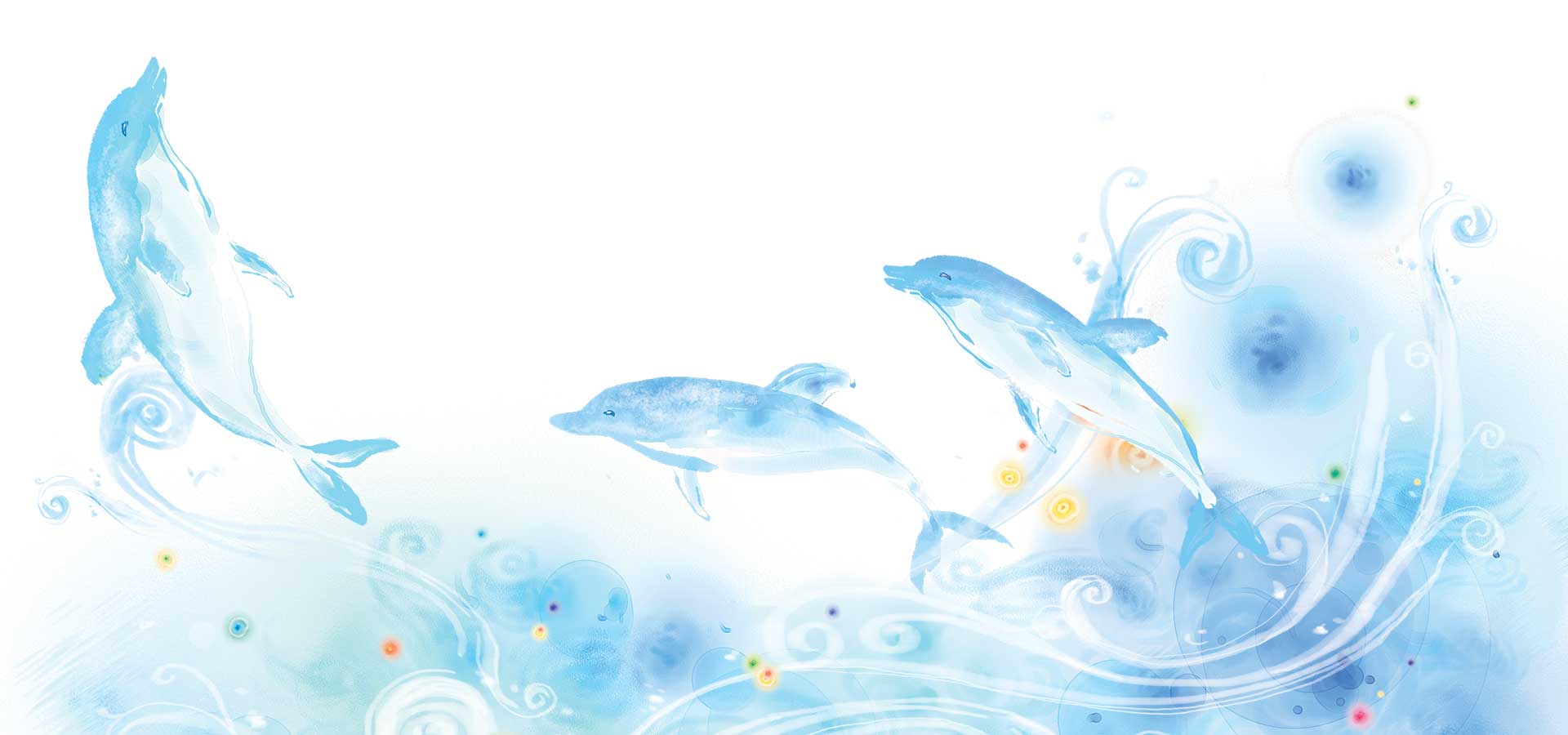 01
年度工作概述
ANNUAL WORK SUMMARY
章 节
Part
单击添加标题
单击添加标题
单击添加文本单击添加文本单击添加文本单击添加文本
单击添加文本单击添加文本单击添加文本单击添加文本
1
2
单击添加标题
单击添加标题
单击添加文本单击添加文本单击添加文本单击添加文本
单击添加文本单击添加文本单击添加文本单击添加文本
3
4
输入内容
输入内容
输入内容
There are many variations of passages of Lore m available, but the majority have suffered alteration in some form, by
There are many variations of passages of Lore m available, but the majority have suffered alteration in some form, by
There are many variations of passages of Lore m available, but the majority have suffered alteration in some form, by
The Project
The Project
The Project
Lorem ipsum dolor sit amet, consectetuer adipiscing elit, sed diam nonummy
Lorem ipsum dolor sit amet, consectetuer adipiscing elit, sed diam nonummy
Lorem ipsum
Lorem ipsum
Lorem ipsum dolor sit amet, consectetuer adipiscing elit, sed diam nonummy
Lorem ipsum dolor sit amet, consectetuer adipiscing elit, sed diam nonummy
Lorem ipsum dolor sit amet, consectetuer adipiscing elit, sed diam nonummy
Lorem ipsum dolor sit amet, consectetuer adipiscing elit, sed diam nonummy
Lorem ipsum
Lorem ipsum
WWW.58PIC.COM
Lorem ipsum
Lorem ipsum
点击添加文本
点击添加文本
点击添加文本
标题1
标题3
标题5
在这里添加文本内容在这里添加文本内容
在这里添加文本内容在这里添加文本内容
在这里添加文本内容在这里添加文本内容
标题2
标题4
标题6
在这里添加添加文本文本内容在这里内容
在这里添加文本内容在这里添加文本内容
在这里添加文本内容在这里添加文本内容
点击添加文本
点击添加文本
点击添加文本
在这里输入年度工作概况阐述内容在这里输入年度工作概况阐述内容在这里输入年度工作概况阐述内容在这里输入年度工作概况阐述内容在这里输入年度工作概况阐述内容在这里输入年度工作概况阐述内容在这里输入年度工作概况阐述内容
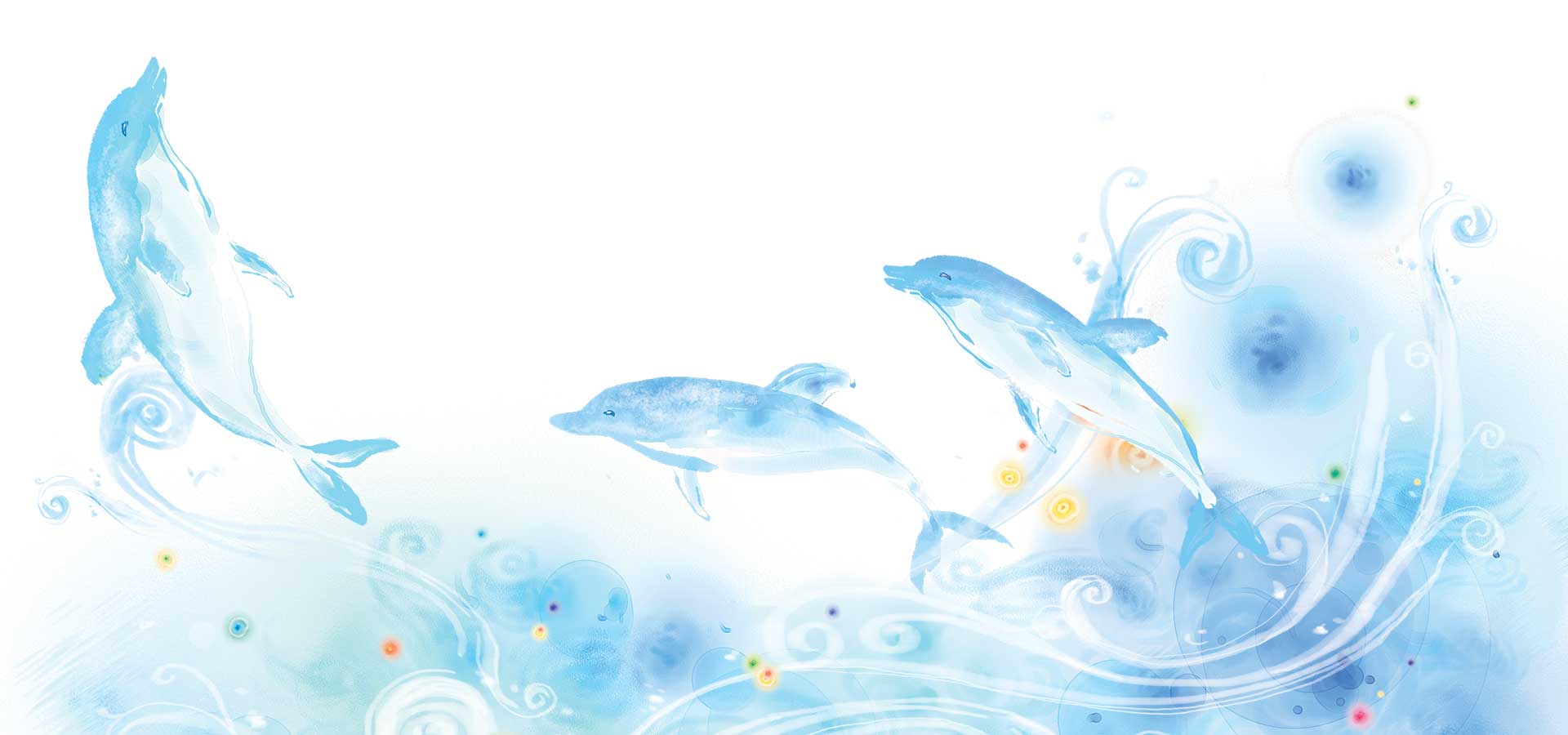 02
工作完成情况COMPLETION OF WORK
章 节
Part
添加标题
Lorem Ipsum is simply dummy text of the printing and typesetting industry.
添加标题
Lorem Ipsum is simply dummy text of the printing and typesetting industry.
添加标题
Lorem Ipsum is simply dummy text of the printing and typesetting industry.
01.
02.
添加标题
03.
Lorem Ipsum is simply dummy text of the printing and typesetting industry.
04.
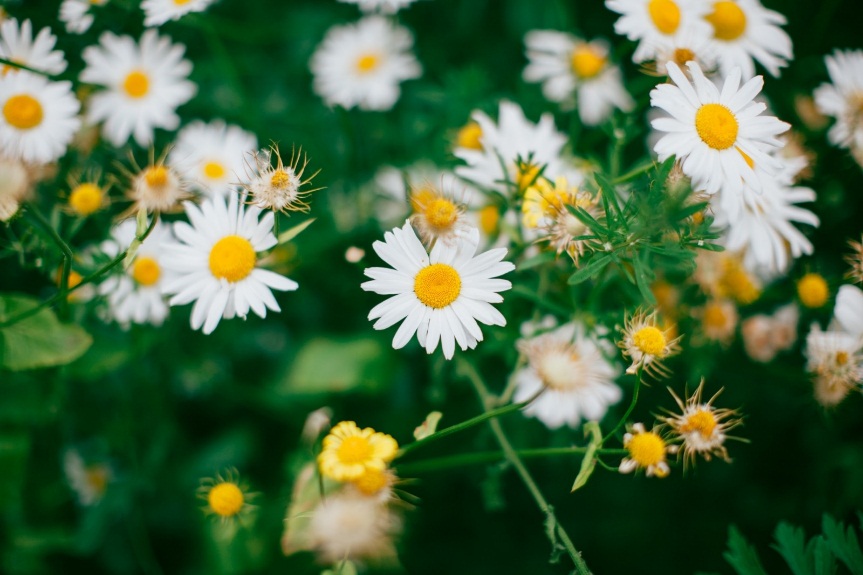 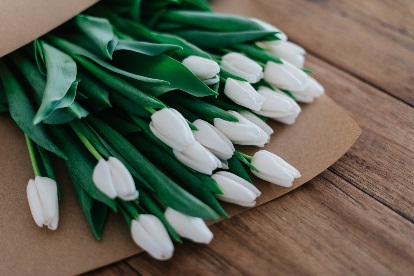 添加适当的文字，一页的文字最好不要超过200,添加适当的文字添
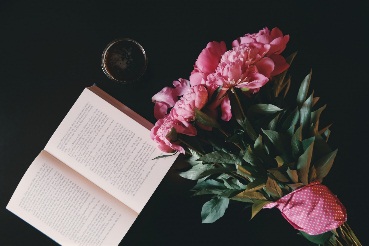 添加适当的文字，一页的文字最好不要超过200,添加适当的文字添
在此添加标题
在这里输入您的内容，或通复制内容后右键选择保留文本。在这里输入您的内容，或通复制内容后右键选择保留文本。在这里输入您的内容，或通复制内容后右键选择保留文本。在这里输入您的内容，或通复制内容后右键选择保留文本。在这里输入您的内容，或通复制内容后右键选择保留文本。
1.Now theoptimalway Of the management of way thus wo can
2.Now theoptimalway Of the management of way thus wo can
48%
65%
3.Now theoptimalway Of the management of way thus wo can
27%
12%
计划周密合理
单击此处添加段落文本
单击此处添加段落文本
单击此处添加段落文本
单击此处添加段落文本
单击此处添加段落文本
单击此处添加段落文本
单击此处添加段落文本
单击此处添加段落文本
单击此处添加段落文本
单击此处添加段落文本
单击此处添加段落文本
单击此处添加段落文本
思想步调一致
行动快捷有效
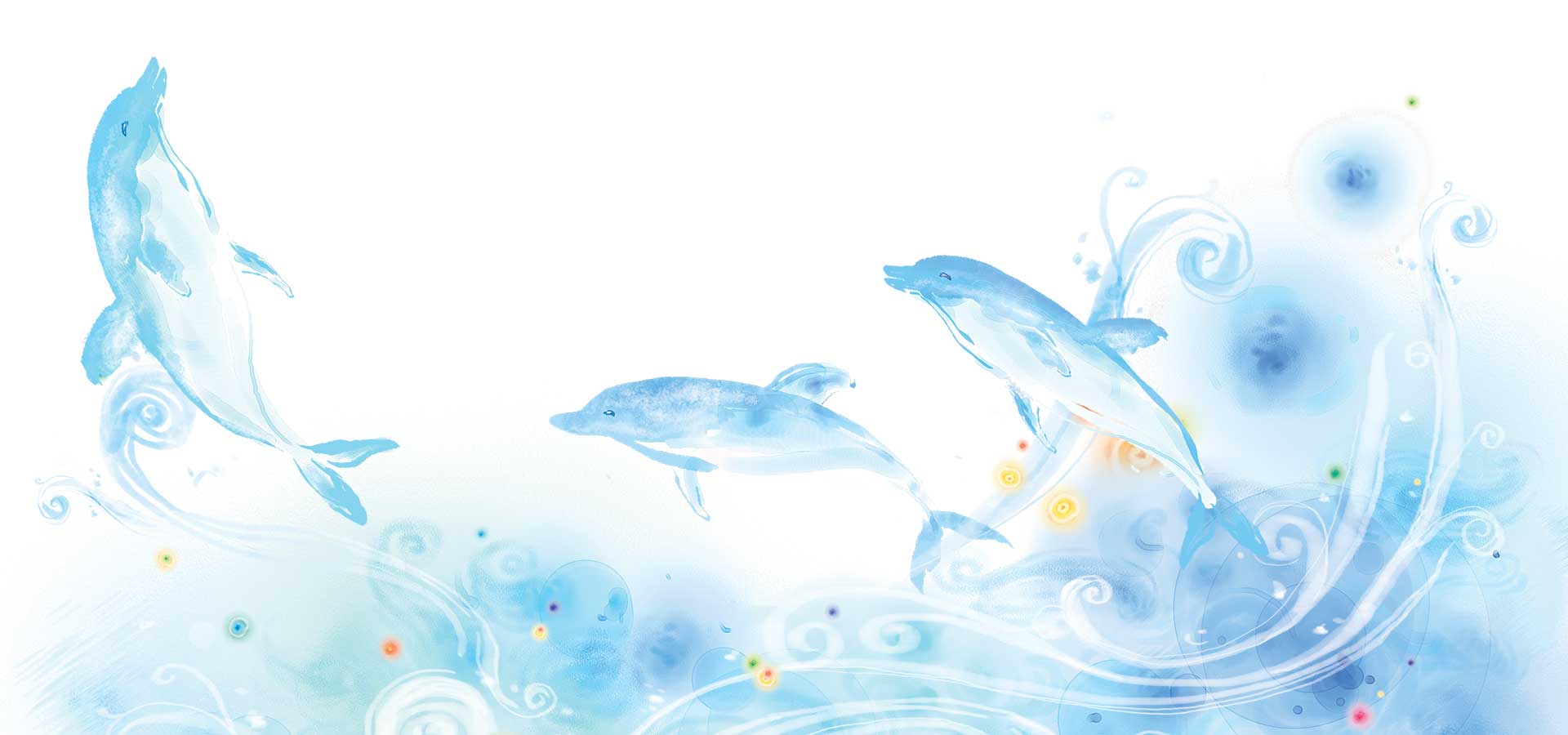 03
成功项目展示SUCCESSFUL PROJECT
章 节
Part
PORTFOLIO UP
Uniquely customize flexible web services vis-a-vis tactical schemas.
BUSINESS DEVELOPMENT
Uniquely customize flexible web services vis-a-vis tactical schemas.
01
CONSULTING PLAN
Uniquely customize flexible web services vis-a-vis tactical schemas.
02
06
UPLOUD SYSTEM
Uniquely customize flexible web services vis-a-vis tactical schemas.
05
03
04
COSTUMER SERVICE
Uniquely customize flexible web services vis-a-vis tactical schemas.
HOME SERVICE
Uniquely customize flexible web services vis-a-vis tactical schemas.
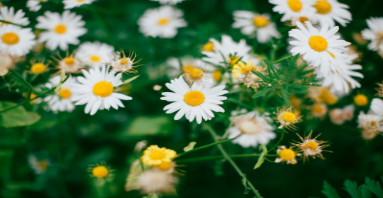 右键点击图片选择设置图片格式可直接替换图片。
您可以点击文字框输入您的描述说明，或者通过复制粘贴，在此录入上述图表的综合描述说明。
在此录入上述图表的综合描述说明，在此录入上述图表的综合描述说明，在此录入上述图表的综合描述说明，在此录入上述图表的综合描述说明，在此录入上述图表的综合描述说明 。
在此录入上述图表的综合描述说明，在此录入上述图表的综合描述说明。在此录入上述图表的综合描述说明，在此录入上述图表的描述说明，在此录入上述图表的综合描述说明，在此录入上述图表的综合描述说明。
在此录入上述图表的综合描述说明，在此录入上述图表的综合描述说明。在此录入上述图表的综合描述说明。
*
标题文本预设
此部分内容作为文字排版占位显示 （建议使用主题字体）
标题文本预设
标题文本预设
标题文本预设
标题文本预设
此部分内容作为文字排版占位显示（建议使用主题字体）
此部分内容作为文字排版占位显示（建议使用主题字体）
此部分内容作为文字排版占位显示（建议使用主题字体）
此部分内容作为文字排版占位显示（建议使用主题字体）
推进第一步骤
推进第二步骤
推进第三步骤
此处添加简短文字说明。
此处添加简短文字说明。
此处添加简短文字说明。
点击输入计划的详细文字内容，文字语言要精炼概括，避免用冗长空洞的词汇，给人以真实诚挚的感觉。计划条理要清晰，可操作性要强，用清晰明了的思路呈现自己想要表达的观点与计划。

计划的详细文字内容语言要精炼概括，避免用冗长空洞的词汇，给人以真实诚挚的感觉。计划条理要清晰，可操作性要强，用清晰明了的思路呈现自己的观点与计划。
50%
50%
50%
50%
50%
50%
请替换文字内
请替换文字内
请替换文字内
请替换文字内
请替换文字内
请替换文字内
也可以直接复制你的内容到此。请替换文字内容，修改文字内容，也
也可以直接复制你的内容到此。请替换文字内容，修改文字内容，也
也可以直接复制你的内容到此。请替换文字内容，修改文字内容，也
也可以直接复制你的内容到此。请替换文字内容，修改文字内容，也
也可以直接复制你的内容到此。请替换文字内容，修改文字内容，也
也可以直接复制你的内容到此。请替换文字内容，修改文字内容，也
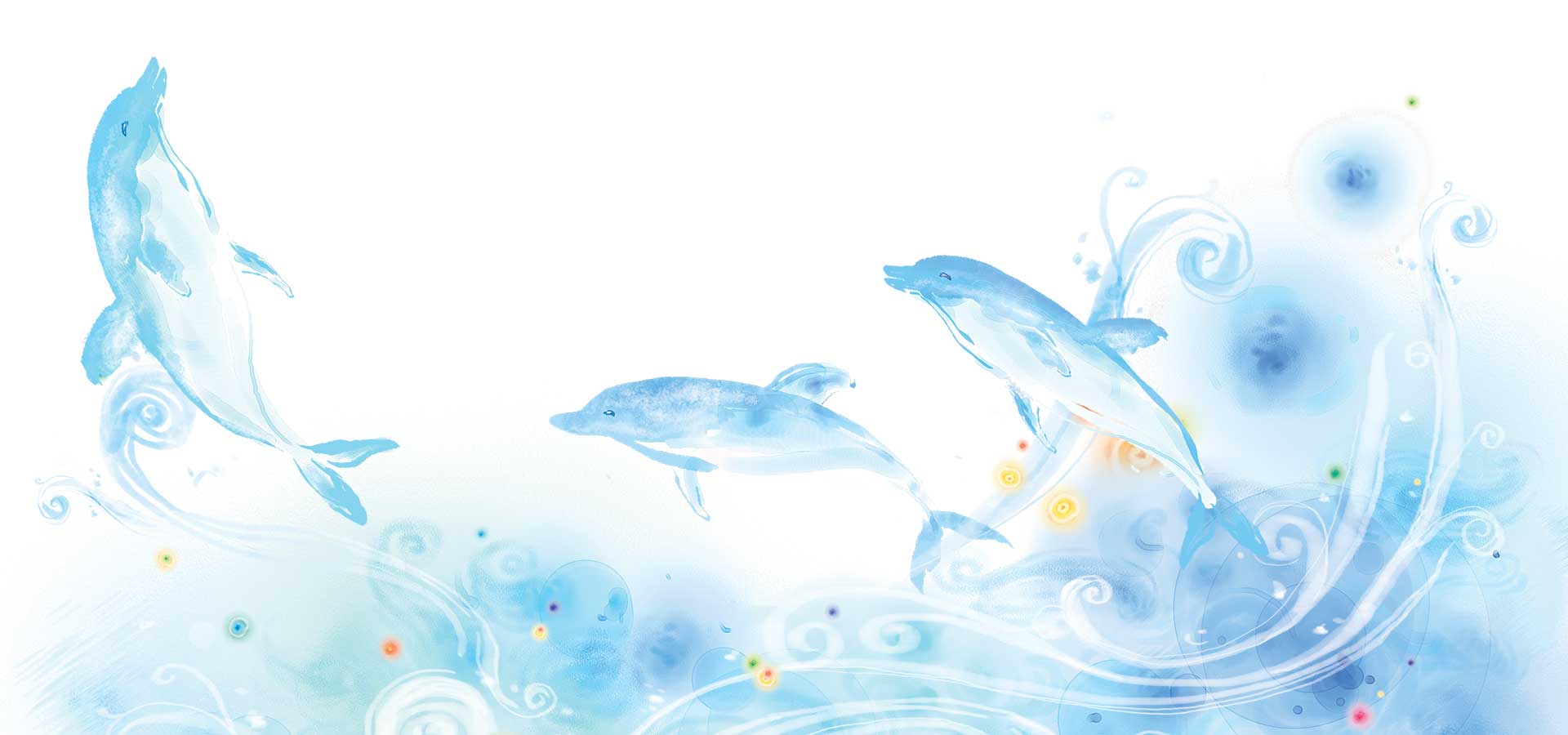 04
明年工作计划
NEXT YEAR WORK PLAN
章 节
Part
2011
2012
2016
2017
2018
点击输入简要的文字介绍，文字内容需概括精炼，不用多余的文字修饰，言简意赅的说明分项内容..........
点击输入简要的文字介绍，文字内容需概括精炼，不用多余的文字修饰，言简意赅的说明分项内容..........
点击输入简要的文字介绍，文字内容需概括精炼，不用多余的文字修饰，言简意赅的说明分项内容..........
点击输入简要的文字介绍，文字内容需概括精炼，不用多余的文字修饰，言简意赅的说明分项内容..........
点击输入简要的文字介绍，文字内容需概括精炼，不用多余的文字修饰，言简意赅的说明分项内容..........
添加标题
添加标题
添加标题
添加标题
Lorem Ipsum make simply dummy text of the printing.
Lorem Ipsum make simply dummy text of the printing.
Lorem Ipsum make simply dummy text of the printing.
Lorem Ipsum make simply dummy text of the printing.
标题文本预设
此部分内容作为文字排版占位显示 （建议使用主题字体）
标题文本预设
此部分内容作为文字排版占位显示 （建议使用主题字体）
标题文本预设
此部分内容作为文字排版占位显示 （建议使用主题字体）
标题文本预设
此部分内容作为文字排版占位显示 （建议使用主题字体）
应用2
应用1
Cum sociis natoque penatibus et magnis dis parturient montes, nascetur ridiculus mus.
Cum sociis natoque penatibus et magnis dis parturient montes, nascetur ridiculus mus.
应用4
应用3
Cum sociis natoque penatibus et magnis dis parturient montes, nascetur ridiculus mus.
Cum sociis natoque penatibus et magnis dis parturient montes, nascetur ridiculus mus.
2019
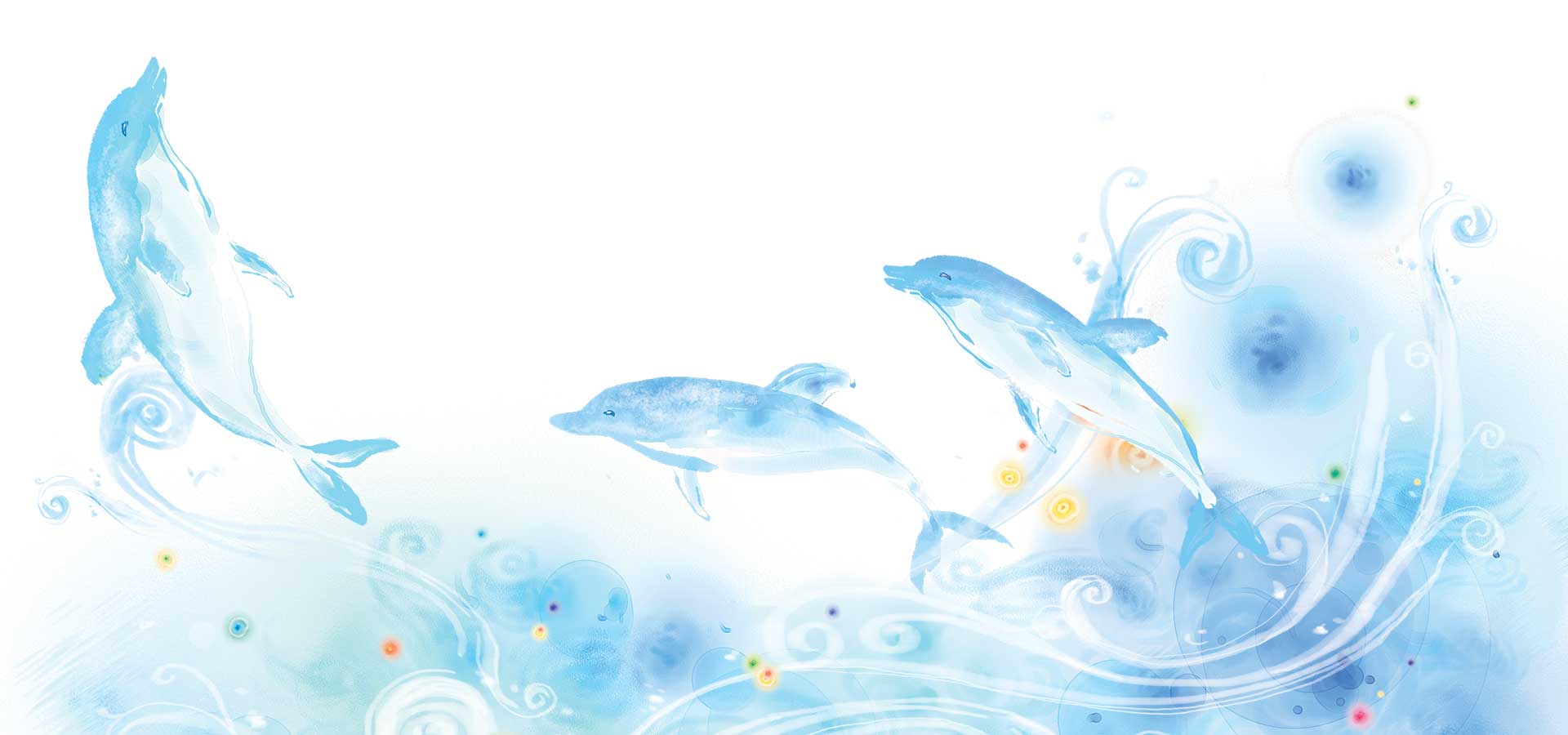 演讲完毕  谢谢您的观看
PRESENTATION TEMPELETE TITLE
汇报人：猪七爷     时间：2019年X月X日